LeChatelier’s Principle: Pressure & Temperature
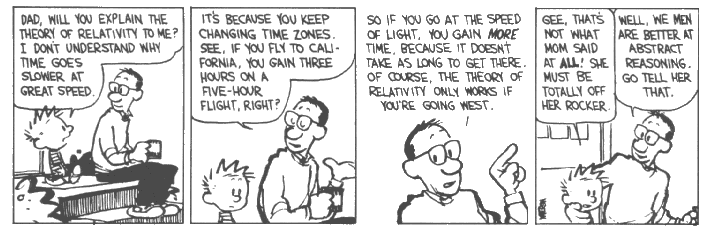 LeChatelier’s Principle
At equilibrium, the rate of the forward reaction is equal to the rate of the reverse reaction.
Systems under stress shift to relieve the stress and restore equilibrium.
Causes of stress = change of:
Concentration
Temperature
Pressure (gases only)
Pressure
Gases only
Increase pressure = Decrease volume
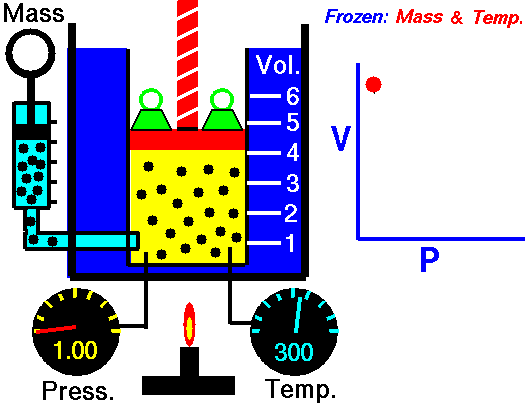 Pressure and Equilibrium:
1.  Increase in pressure favors the direction that produces a smaller number of moles of gas (less volume).
A + B          AB
Reactants = 1 mol A + 1 mol B
Products = 1 mol AB
2 moles of gas react to form 1 mole of gas
Increasing pressure will drive reaction to the right, favoring product formation because it has the smaller # of moles.
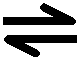 Animation
Decrease in pressure favors the direction that produces a larger number of moles (larger volume).

N2 + 3H2        2NH3

Reactants = 4 moles
Products = 2 moles

Decrease in pressure will favor the reverse reaction since there are 4 moles of reactants and 2 moles of products.
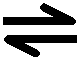 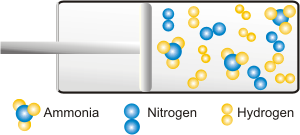 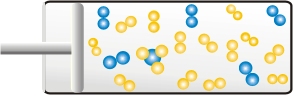 Decreased Pressure
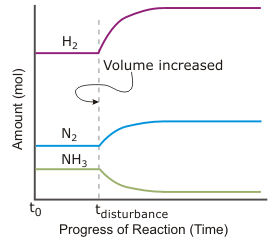 Equilibrium shifts left.
Reactants are favored.
Change in pressure has no effect on equilibrium if there are an equal number of moles of reactants and products.


Reactants = I mol H2 + 1 mol I2 = 2 mol
Products =  2 mol HI

Since both the reactants and products have the same volume, no shift in reaction will occur if the pressure is changed. 
	*Same # of particles on both sides.
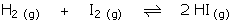 Change in pressure does not change the equilibrium constant – KEQ

The position of equilibrium may be changed by pressure, but the equilibrium constant will not be changed.
Temperature and Equilibrium
Increasing the temperature causes more frequent, and more intense collisions between particles, causing faster reaction rates. 
Increasing temperature favors the endothermic reaction.
**Change in temperature does change the equilibrium constant (KEQ)
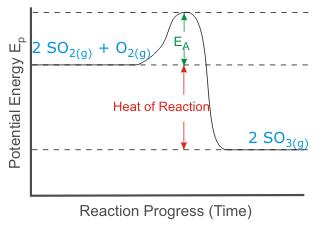 Forward Reaction = Exothermic
Small Activation Energy
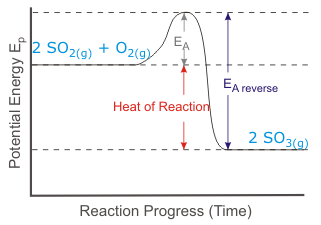 Reverse Reaction = Endothermic
Larger Activation Energy
H2 + Br2                     2HBr2 + heat

                        Endothermic (absorbs heat)

Increase temperature, endothermic reaction increases, reactant concentration increases.
Exothermic (gives off heat)
Increase temperature:

CO + 3H2             CH4 + H2O + 206.5KJ

Reaction will shift to the left
Concentrations of CO and H2 increase
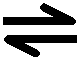 Increase temperature:

N2O2 + heat          2NO

Reaction will shift to the right
Concentration of NO will increase
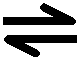 Haber Process
N2 + 3H2            2NH3 + 92KJ
How can more NH3 be produced?
Increase concentration of N2 or H2
Remove NH3 from container
Increase pressure
Temperature – high enough to speed up reaction while keeping KEQ high
Add a catalyst to reach equilibrium quickly
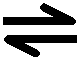 Learning Check (all gases)
CO + Cl2         COCl2 + heat

Add Cl2
Remove CO
Add COCl2
Increase pressure
Increase temperature
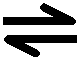 Learning Check (all gases)
H2O + CO          H2 + CO2

Add H2
Remove CO
Add H2O
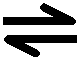 Learning Check (all gases)
N2O2 + heat         2NO2

Increase pressure
Increase temperature
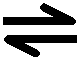